想
航
赢
年
梦
起
共
虎
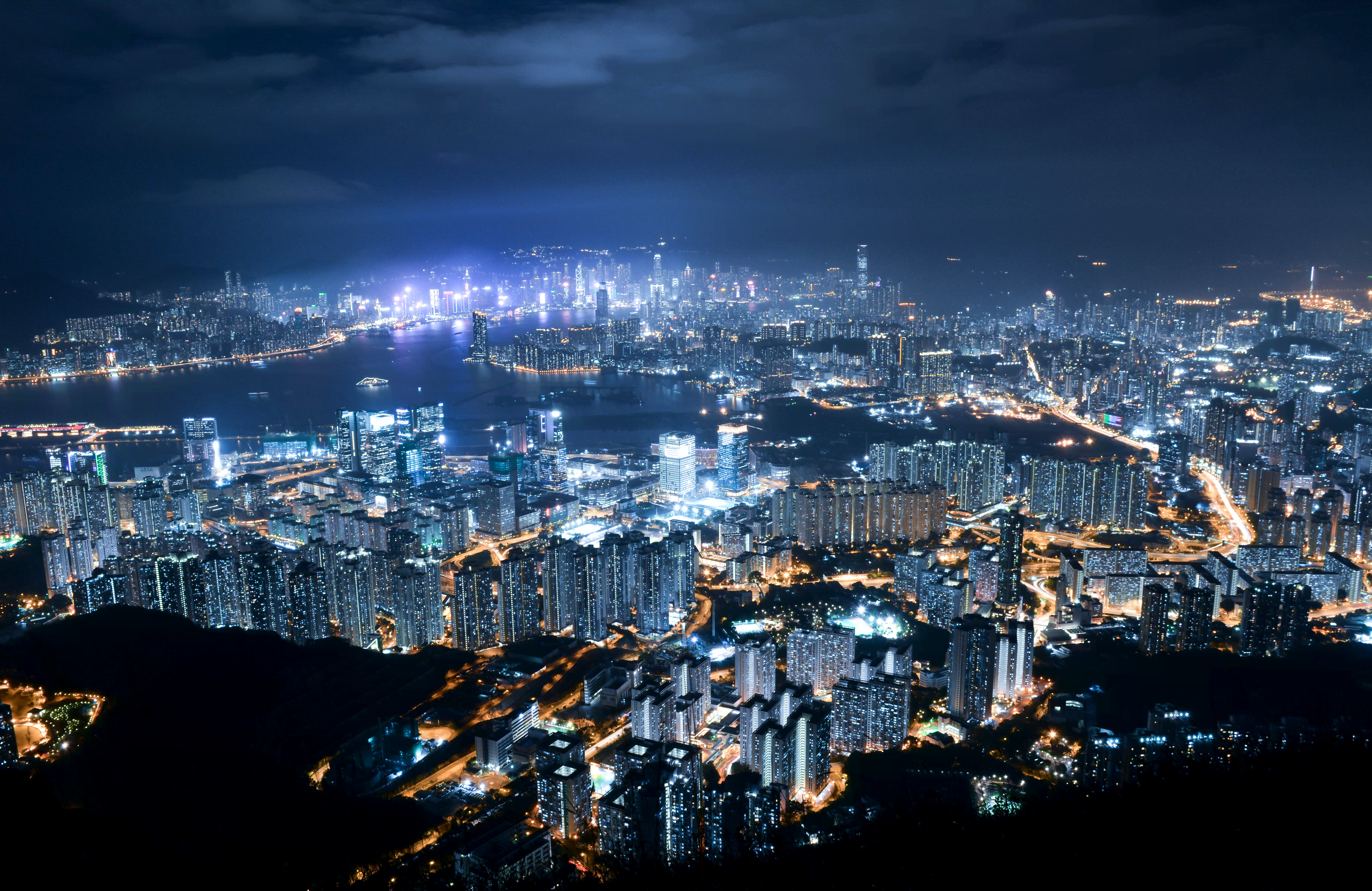 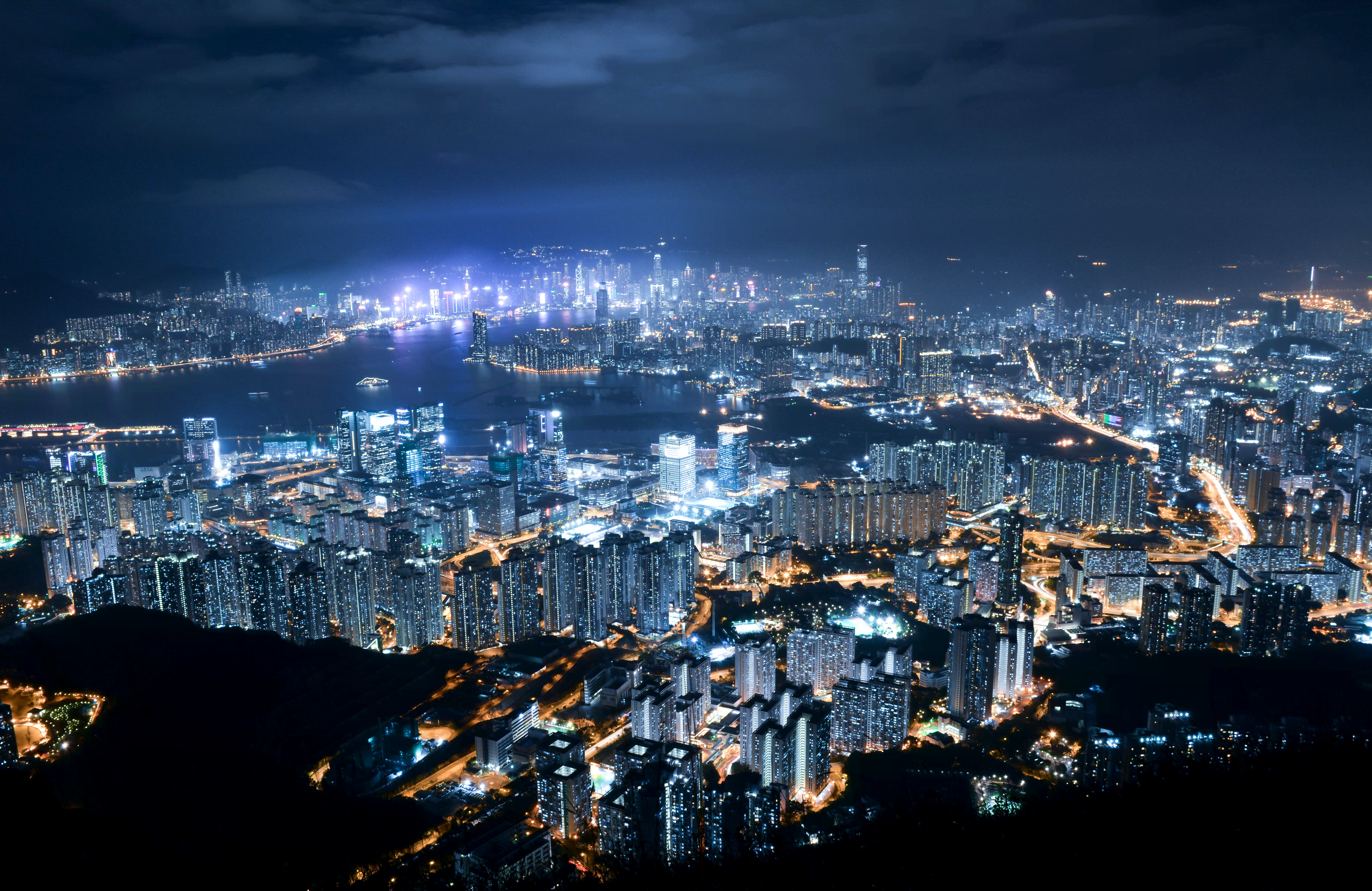 20XX年年终总结暨新年计划
20XX Nian   zong jie ji xin nian ji hua
20XX年12月
汇报人：OfficePLUS
1
01
项目总体概要
存在主要不足
03
The part one
The part three
02
04
工作完成情况
明年工作计划
The part two
The part four
2
01
项目总体概要
The part one
3
项目概况
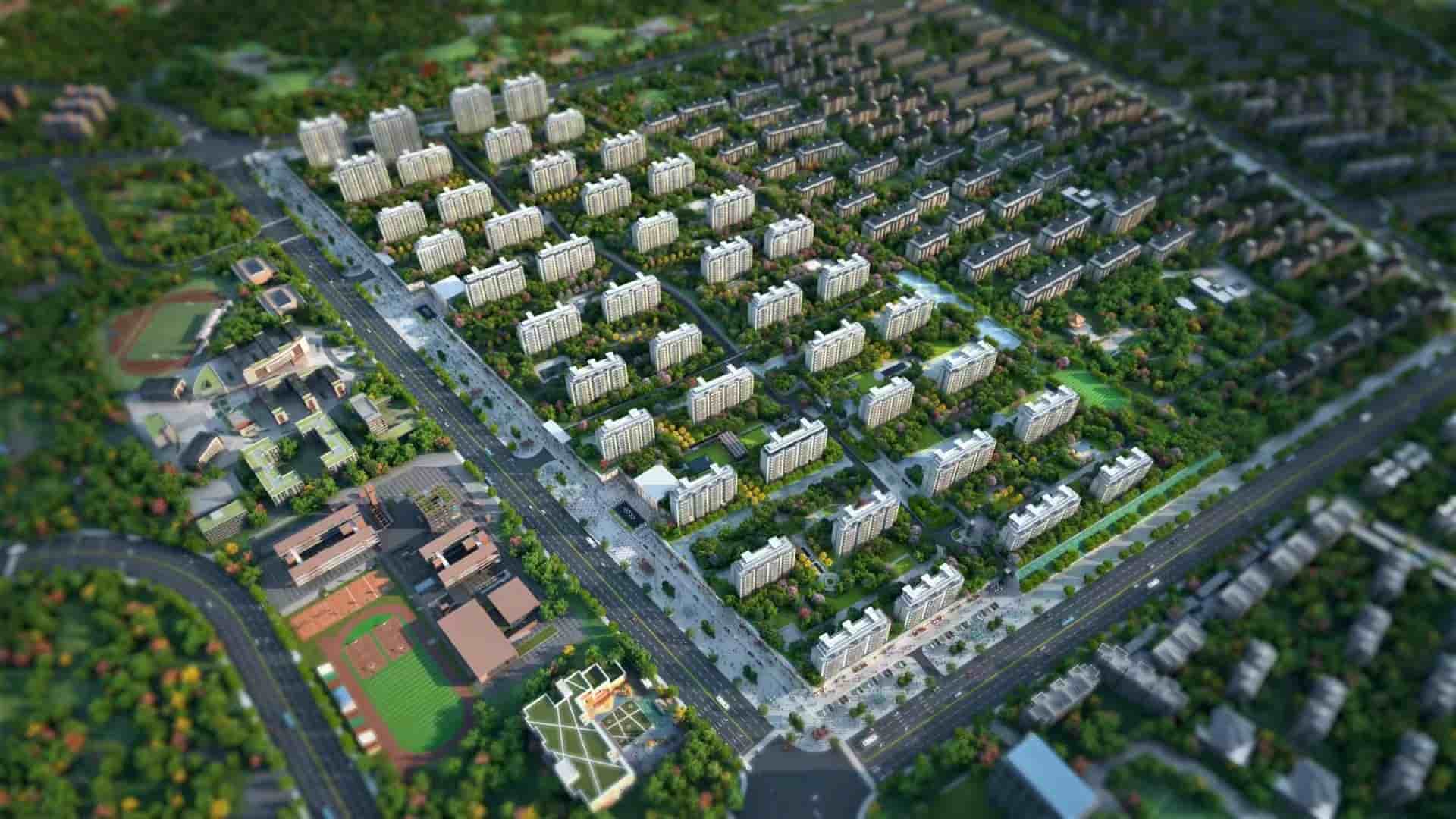 1
2
3
4
4
人员管理
现场工作
人员
保险备
案率
401人
100%
实名备案
情况
实名打
卡率
100%
85%
5
02
工作完成情况
The part two
6
工作完成情况
桩基工程  2021.7.15—2021.8.11
主体结构施工  2021.8.30—2021.11.7
历时27天，完成混凝土用量：桩数724根，砼量755.5m³
主楼结构已全部完成，历时69天，完成混凝土用量5505m³
地下室结构  2021.7.28—2021.10.25
主楼部分及车库部分已全部完成，历时89天，完成混凝土用量7812.5m³
砌筑工程  2021.9.26—2021.10.31
砌体工程完成，1#、10#、18#楼及地下室外围封堵，砌筑
7
质控管理
P
D
C
A
P (Plan) 计划
D (Do) 执行
C (Check) 检查
A (Act)处理
包括方针和目标的确定，以及活动规划的制定。
设计具体方案,再按此进行具体运作，予以实现。
总结执行结果，分清对错，明确效果，找出问题。
肯定经验，予以标准化;总结教训，予以重视。
全面、全员、全过程
8
工程管理
道道把关   井然有序
01
02
03
04
钢筋工程
模板工程
浇筑工程
砌筑工程
钢筋工程严格按照图中及相关规范进行验收
砌筑工程严格按照质量规范要求，严格把控定位等尺寸
钢模板工程逐层验收合格后方可进入后道工序
混凝土工程浇筑中严格把控全过程监督把关
9
03
存在主要问题
The part three
10
亟待改进
3
1
质量方面
进度方面
部分工程交接检查衔接不到位，基础管理亟待加强
进度基本达到了一级运营要求，因劳动力不足，造成非关键节点迟缓
2
4
成本方面
文明施工方面
未做好难以计算的零星材料的工程量，导致个别零星材料使用量浪费
因场地局限，致使厂区硬化、材料堆放等未达到文明施工标准执行
11
04
明年工作计划
The part four
12
明年六项工作计划
加强质量控制
优化组织架构
通病防治要严格控制
明确岗位职责及目标
严把成本控制
加强规范化管理
强化进度管理
提前做好工程预算，认真审核每月完成量
提高工作效率
把握关键时间节点，科学细化施工安排
做好安全施工
建立健全安全生产责任制，加强安全巡视
13
冲刺加油!
让我们全力以赴
14